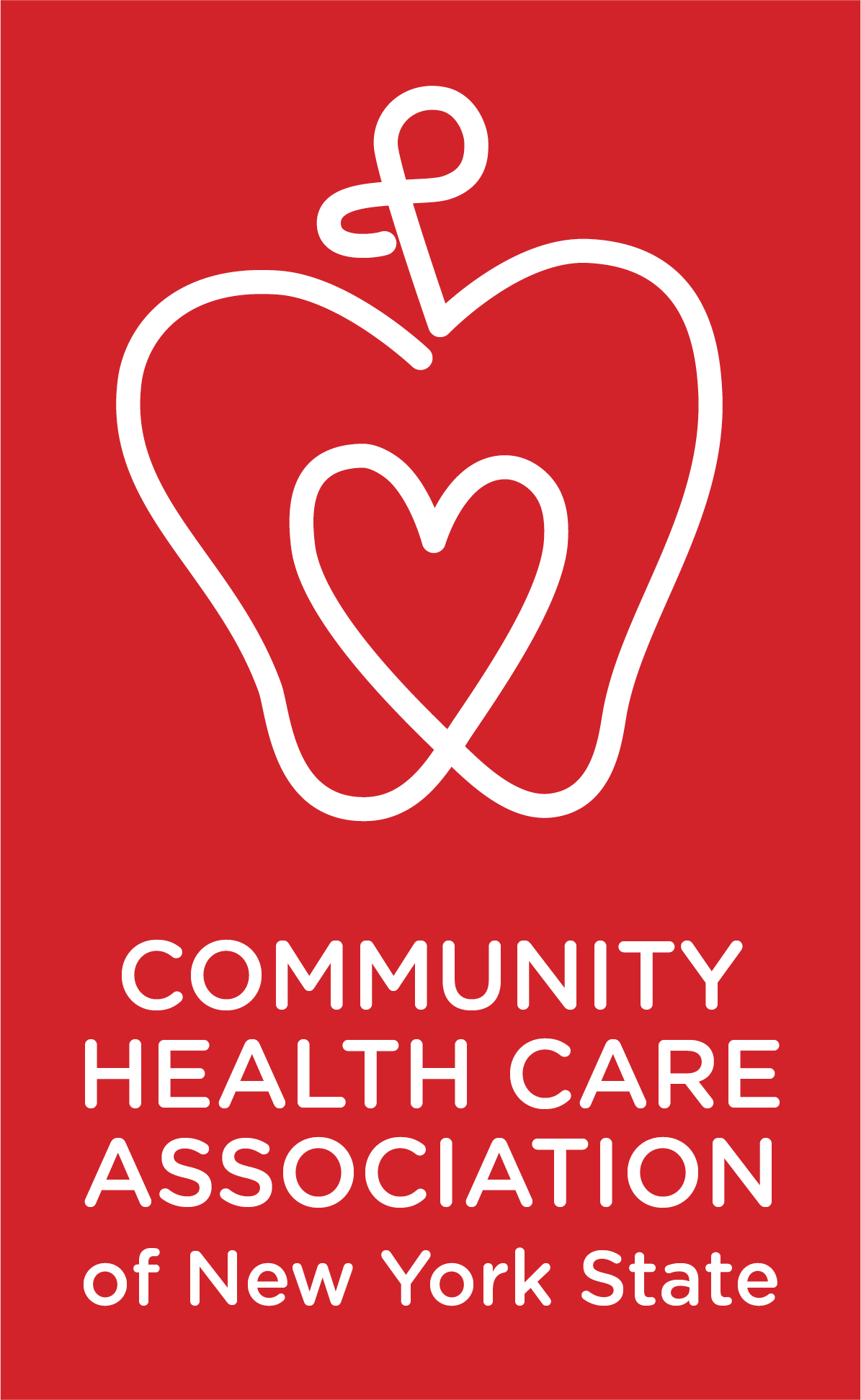 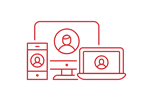 CHCANYS NYS-HCCN presents
Data Governance Excellence Series: Building a Strong Foundation
Session 2: An Introduction to Quality Programs 

October 15, 2024
For more information, please email Anita Li at ali@CHCANYS.org
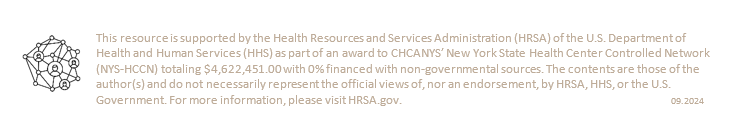 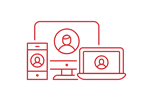 Housekeeping
You have been muted upon entry. Please respect our presenters and stay on mute if you are not speaking.
Please share your questions in the chat. CHCANYS staff will raise your questions to our speakers and follow up as needed if there are unanswered questions.
The webinar is being recorded and will be shared after the session along with the slide deck.
A webinar evaluation will be shared with participants
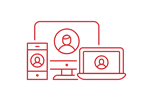 New York State HCCN Objectives
Project Period 2022-2025
2022-2025 Project Period
1
Clinical Quality
2
Patient-Centered Care
3
Provider and Staff Wellbeing
Improving Digital Health Tools- Closed Loop Referrals*
Patient Privacy & Cybersecurity
Social Risk Factor Intervention
Disaggregated Patient-level Data (UDS+)
Interoperable Data Exchange & Integration
Leveraging Digital Health Tools
Health IT Usability & Adoption
Health Equity and REaL Data Collection*
Patient Engagement
Data Utilization
* - Applicant Choice Objective
Bold- Objective Carried over into 2022-2025
Schedule of Events
Meet the Presenter
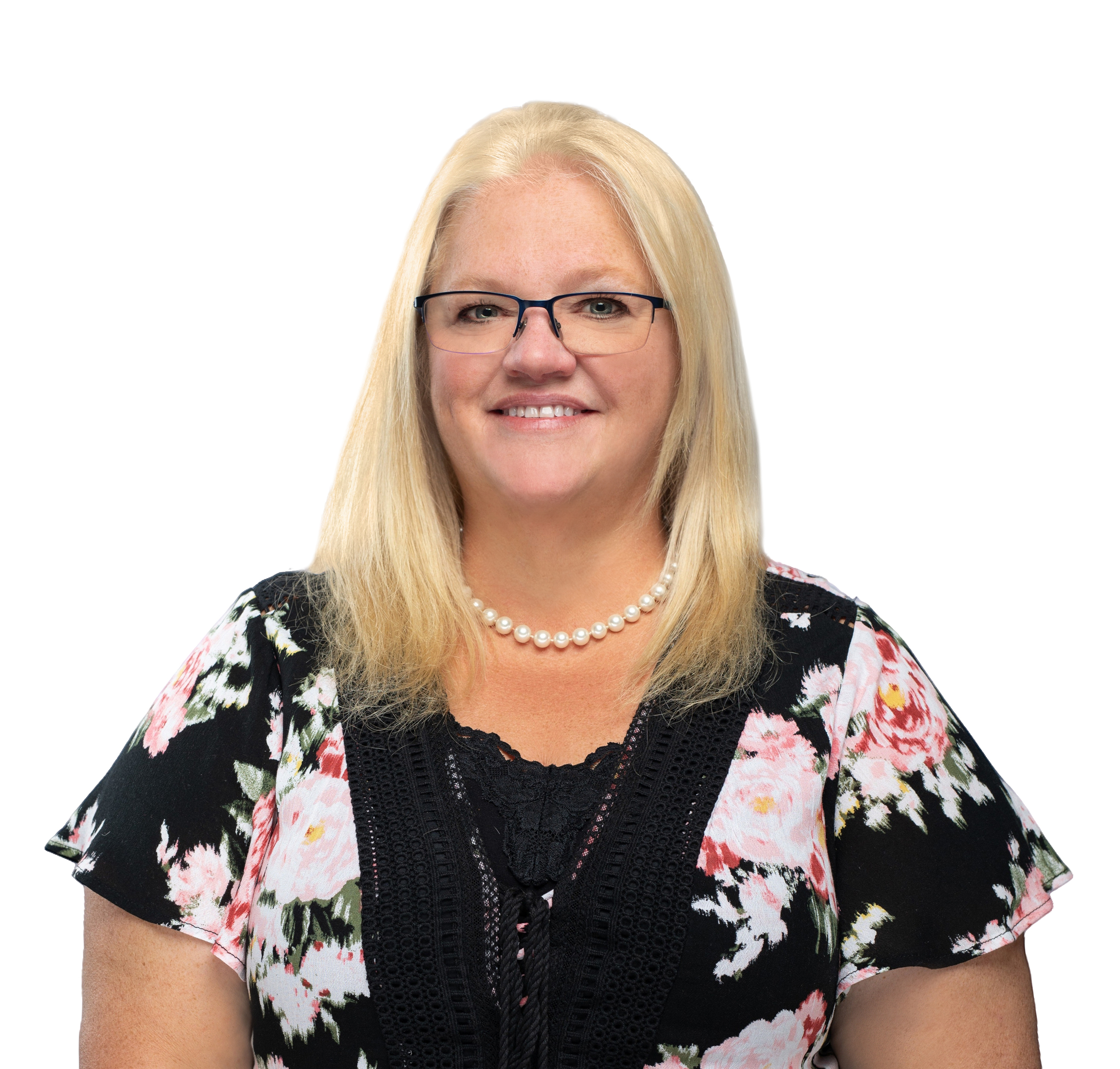 Jackie Simik, B.S., CPC-AMANAGER, EHR ENTERPRISE APPLICATIONSPivot Point Consulting
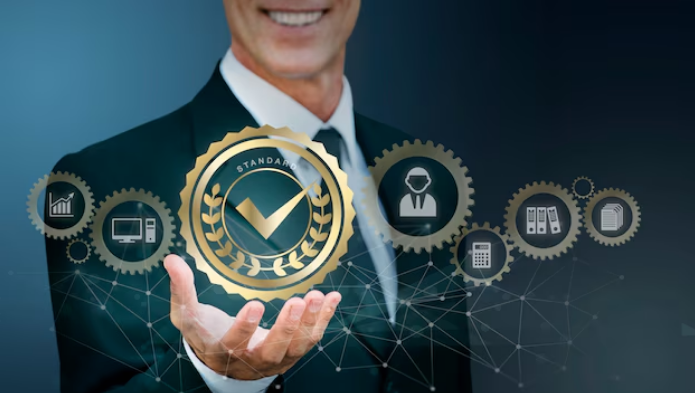 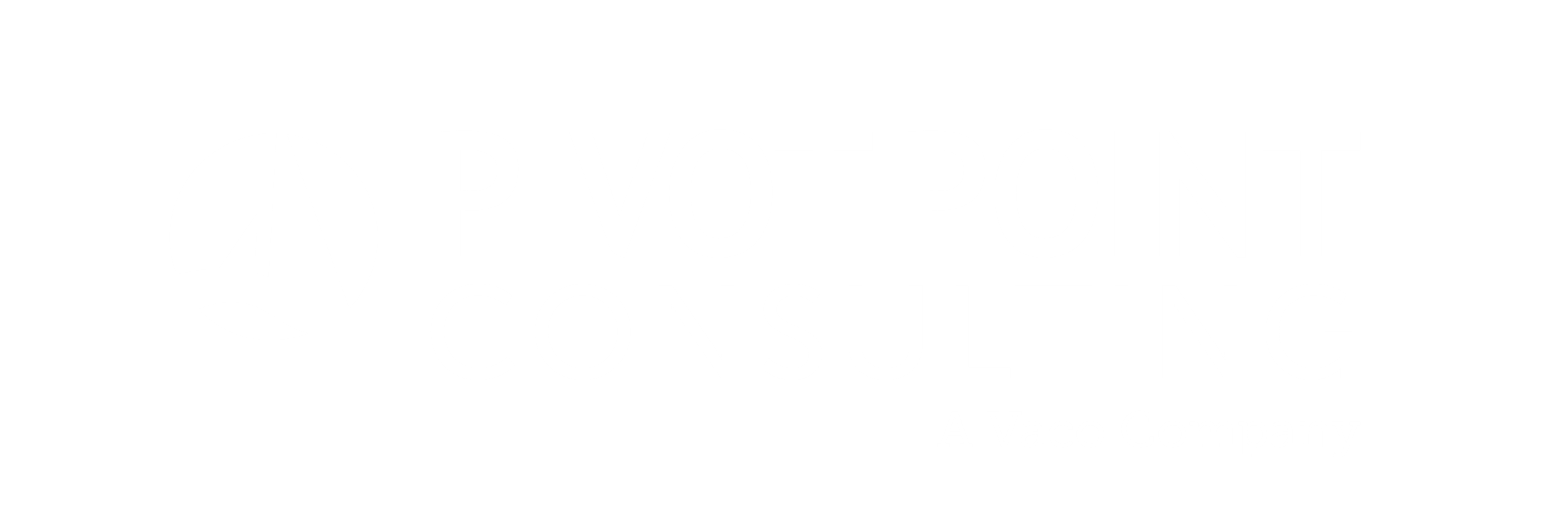 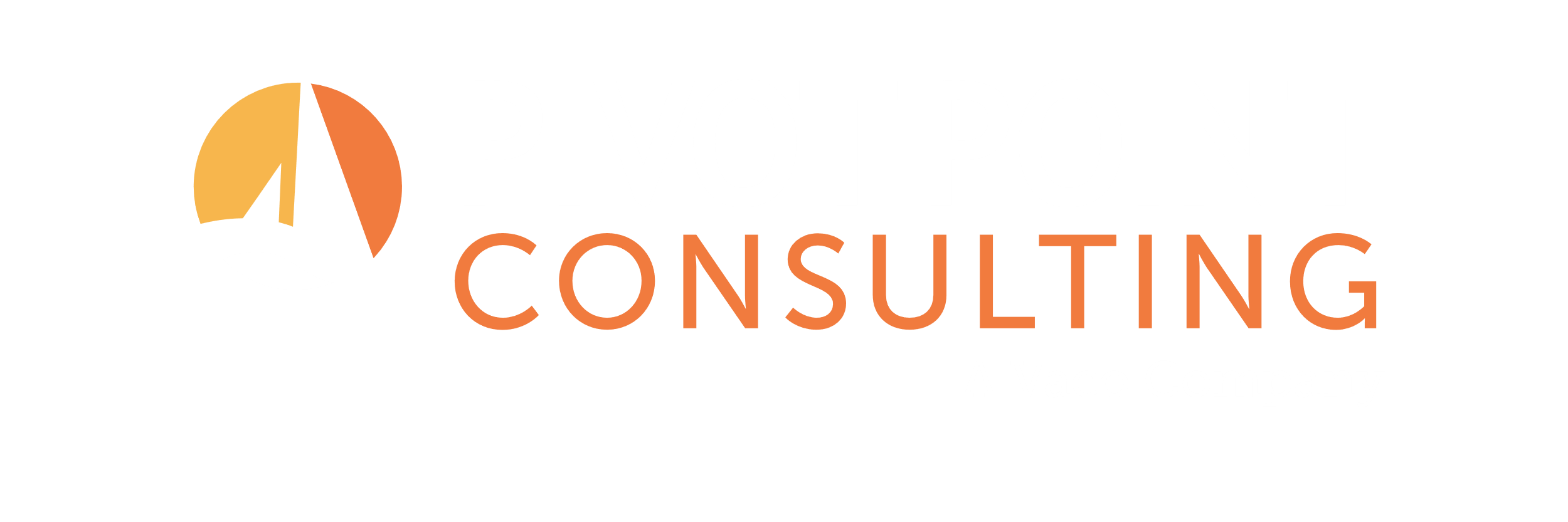 Data Governance Excellence Series: Part II
Introduction 
to Quality Programs
[Speaker Notes: Thank you for joining us today in the second part of a 3-part series on Developing a Data Governance Framework

Today we will be introducing Quality Programs along with some terminology and basic need to know information for participating in one or more quality programs.

All participants will be placed on mute during the presentation. Please put any questions or comments in the chat so we can review them during the Q & A session. This meeting is being recorded and the slide deck will be sent out to participants at the conclusion of the session today.]
Quality Programs Presenter
Bachelor of Science in Organizational Leadership, Pennsylvania State University
Certified in EpicCare Ambulatory & Epic PB Resolute
AAPC Certified Professional Coder
eClinicalWorks® Super User and Implementation Specialist, 15 years

Multi-faceted experience spanning over 30 years in the healthcare industry:
Operations and administration
Outpatient clinics
Physician clinics
Hospital ancillary services
Revenue Cycle Management
Clinical Quality Program Initiatives
Human Resources & Employee Relations
Regulatory & Compliance
EHR Implementation and Optimization
Project Management
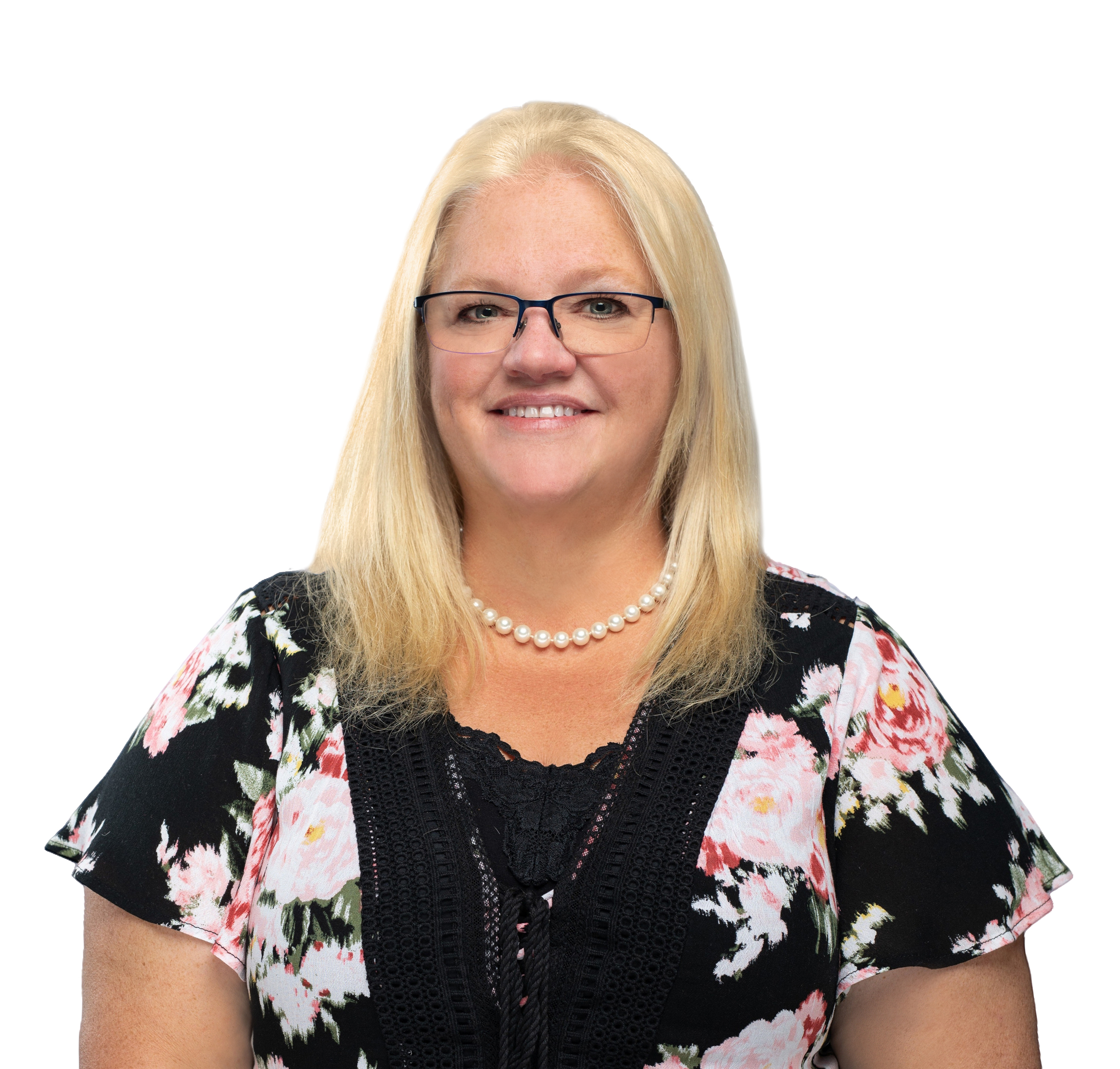 Jackie Simik, B.S., CPC-A
Healthcare EHR/Advisory Manager
Pivot Point Consulting, A Vaco Company
https://www.linkedin.com/in/jacquelinesimik/
[Speaker Notes: My name is Jackie Simik and I’m a healthcare IT consultant. I have worked in the healthcare industry for over 30 years in various aspects such as Billing and Revenue Cycle Management, Oncology, Radiology, Outpatient Clinic Administration and Management, Private Practice Administration, and most recently I worked with a clinically integrated network in the Chicagoland area before coming to Pivot Point for consulting. I have a wide-ranging background that includes billing and coding, as well as regulatory compliance and data reporting. 

I have been with Pivot Point for over 2 years working with eClinicalWorks customers to optimize how they utilize the various tools in their EHR to not only streamline workflows but also to help with data collection efforts. I also have 2 Epic certifications and am currently working on my Project Management Professional Certification. 

Thank you for having me back today to continue on our data governance program journey.]
Quality Program Data Standards
Data Standards
Guidelines or norms to ensure that data is collected, formatted, and exchanged in a consistent and structured way

Uniformity 
Interoperability
Data Quality
Regulatory Compliance
Scalability
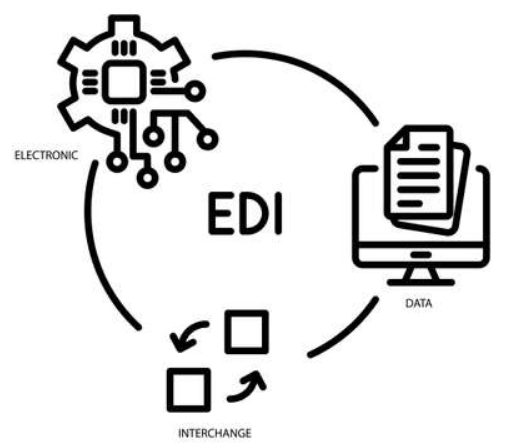 [Speaker Notes: Before we dive into the programs that are out there. Let’s talk a little bit about data standards, what they are, and why they are important

Data Standards are guidelines or norms to ensure that data is collected, formatted, and exchanged in a consistent and structured way. 
They make it easier for systems, organizations, or people to share and understand data, even when they use different platforms or formats. 
Some key aspects of data standards are:

Uniformity:  Data standards define how data should be formatted to ensure consistency. This includes elements such as date formats and naming conventions as an example
Interoperability: They enable different systems or organizations to communicate and share data efficiently without the need for extensive reformatting
Data Quality: Standards help maintain data quality by ensuring accuracy, completeness, and consistency across various datasets
Regulatory Compliance: in many industries, such as healthcare and finances, adhering to data standards is necessary for regulatory compliance
Scalability: Standardized data can be easily scaled and integrated across larger networks or expanded systems

Ensuring that data adheres to standards can be critical when implementing or integrating with various systems or when ensuring accurate reporting and analysis.]
Quality Program Industry Data Standards
Common Industry Data Standards

Health Insurance Portability & Accountability Act (HIPAA)
National Drug Classification (NDC)
International Classification of Diseases – Clinical Modification (ICD-10-CM)
Current Procedural Terminology (CPT)
Healthcare Common Procedure Coding System (HCPCS)
Clinical Data Interchange Standards Consortium (CDISC)
Systematized Nomenclature of Medicine Clinical Terms (SNOMED-CT)
Logical Observation Identifiers, Names, and Codes (LOINC)
Fast Healthcare Interoperability Resources (FHIR)
  Electronic Data Interchange (EDI)
  American National Standards Institute (ANSI)
[Speaker Notes: Some Common Industry Data Standards are:
Health Insurance Portability & Accountability Act (HIPAA) defines what PHI is and how it can be used
National Drug Classification (NDC) these codes have a unique 10-digit number that identifies human drugs in the US. The NDC is a universal product identifier that includes three segments; the first segment identifies the manufacturer, the second and third segments identify the drug, device, or medical supply. Every drug, device or supply that is approved by the FDA is assigned an NDC number
International Classification of Diseases – Clinical Modification (ICD-10-CM) are the diagnosis codes that the physicians and clinicians use to report on the patient condition 
Common Procedural Terminology (CPT) are the codes used to report the type of procedures performed or services provided to patients. There are two categories of these codes, Level I codes describe what a provider did during a procedure or service, whereas Level II codes describe what a provider used during a procedure or service and to document clinical status or detailed data performed during the service or procedure
Healthcare Common Procedure Coding System (HCPCS) – many of these codes are used to describe and report the types of medical services, drugs, supplies, and other services provided to patients. These codes can also be used to report clinical measures to help identify gaps in care
Clinical Data Interchange Standards Consortium (CDISC) – this standard outlines how to exchange clinical research data with a common data elements language which includes SNOMED and LOINC codes
Systematized Nomenclature of Medicine Clinical Terms (SNOMED) is a clinical vocabulary system that connects various medical codes, terminology, definitions, and synonyms  used in EHR systems for electronic health information exchange, clinical decision support systems, data sharing, and many other uses. It is considered the most comprehensive clinical terminology system in the world with over 300,000 concepts. SNOMED CT helps to ensure that care information is presented in a clear, consistent, and comprehensive manner and is more descriptive than ICD codes
Logical Observation Identifiers, Names, and Codes (LOINC) is a standard that facilitates the exchange of pooling of results, such as lab test or vital signs, for clinical care, outcomes, and management
Fast Healthcare Interoperability Resources (FHIR) – pronounced FIRE, this enables the secure exchange of healthcare information so patients can receive the best possible care. It is widely used for health apps and data-sharing between EHRs. It is a standard that defines how healthcare information can be exchanged between different computer systems regardless of how it is stored in those systems. 
The last two in this list Electronic Data Interchange and American National Standards Institute are often listed together as EDI-ANSI and is a uniform exchange of business transactions between industries. EDI standards define the structure, format, and content of EDI message, ensuring that information is exchanged accurately and seamlessly. The EDI-ANSI standards are defined for several industries, not just healthcare. 

In the EHR, many of these are libraries where the set up of the codes can be reviewed. This can include maintenance reports as well as other reports that show NDCs, CPTs, ICDs and other codes that are incorrect or outdated and need to have some manual intervention and maintenance done to remain updated. Many times an EHR vendor will provide updated data, but then the organization needs to go into their specific database and update all things attached to those codes. If there is a troubleshooting document or process in place for researching why measures have not been achieved but data is there, looking to these libraries and reports should be included in that workflow so nothing is missed.

These coding systems are used throughout the healthcare industry by both providers of care and payers. They are used for reimbursement, research, clinical initiatives or programs. Quality Programs use a combination of all these data standards to capture patient data as well as provider performance data to monitor patient conditions, outcomes, and clinical performance.]
Quality Program Data Types
Claims Data
Patient Information 
Provider Information 
Services Performed
Diagnosis of Condition

Measure Data
Clinically-based
Measures/Quantifies a Condition
Outcomes/Achievements

Attribution
Denominators – who falls into a measure/category based on clinical criteria
Accountability – who is responsible for managing the clinical outcome
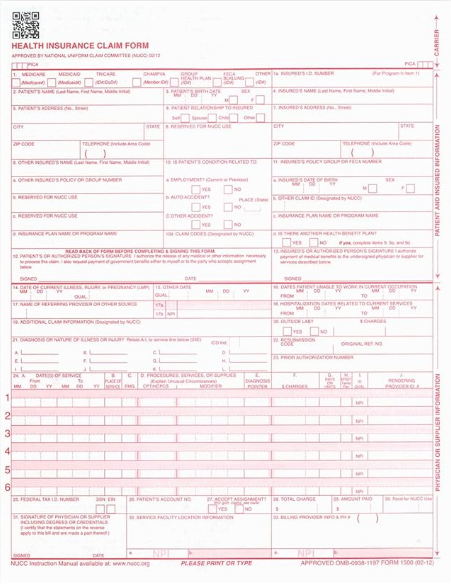 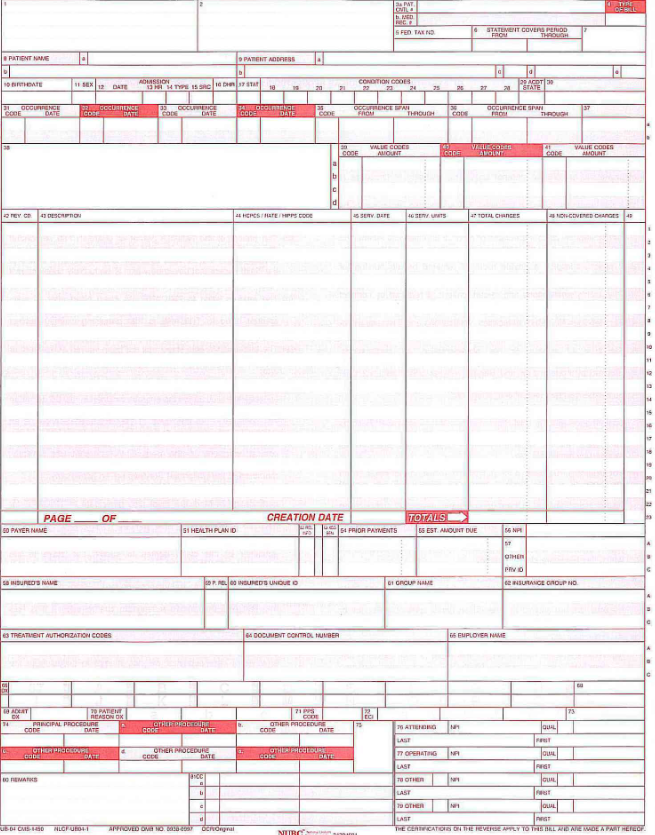 [Speaker Notes: There are two different types of data that you may hear about when working with Quality Programs. Claims data and Measure data. 

Claims data consists of everything that goes on a claim from the patient demographics, insurance information, diagnosis codes, procedure codes, who performed the services and where. Many of the industry standards we just discussed are utilized on a claim such as NDC, ICD, CPT, HCPCS just to name a few. 

Measure data on the other hand, consists of the clinical elements that determine the complexity, progress, or management of a condition and is typically met using claims data or some type of data standard. For instance, a measure that states diabetic patients need to have an A1c drawn every 3 months is an example of a measure.  The measure data is the diagnosis, the test, and if the patient has had that test in the given time frame. Measure data for reporting consists of the ICD codes attached to the patient, the CPT codes that describe the type of test performed, the LOINC codes attached to the test attributes, along with any corresponding SNOMED codes. Many of these codes are behind the scenes but are very important for electronic data exchange and reporting. It is important to know where to locate them in your EHR and to understand how they are connected to the various tests and procedures that are documented.

Attribution refers to not only the patients included in that measure, which would create the denominator for measurement, but also who is the responsible clinician that is managing that condition for the patient. Often times the attribution will fall to a primary care provider. When in payer programs or clinically integrated networks, attribution is very important as the measures are often reported and analyzed by physicians managing those patients. Attribution needs to be correct to ensure that the proper physician is seeing the data on the correct patients as well as being measured on patients that are truly under their management. This is especially important with value-based care as the provider may be getting reimbursed on how well his patient population conditions are being kept under control any patients attributed to the physician that are not really patients of the practice will skew the true data for the physician. There needs to be processes in place to identify those patients and get the attribution corrected so the data is accurate.

Often times, especially with the Healthcare Exchange, insurance plans can be subscribed to online. During the online enrollment, there may be a selection that the person subscribing to the insurance can make to enter their primary care physician. If they leave it blank, what some plans will do automatically, is assign a provider to the patient based on address or region, meaning they will automatically enter a provider that is closest to the patient. This can cause numerous issues with patient attribution, especially when the patient who signed up for the insurance does not see that provider. For plans that do not require a specific PCP to be used, but only a PCP in their network, this is especially confusing for the patient because the provider roster will not include the patient so any care provided or measures met will be listed as achieved for the provider that is on file with the payer plan, not the provider actually performing the work. Since the patient is getting the claims paid, it is difficult to explain the importance of updating the PCP to the correct provider because it has no effect on the patient. It does, however, effect the provider and potential reimbursement or incentives that they will be due for providing exceptional care. Each practice will need to understand this and be able to communicate this to their patients and find creative ways to involve the patient as the patient is typically the only person that can update their payer profile. Some payers have payer representatives that will be able to make those changes at the provider’s request, but it is not easy and may require a lot of documentation to get that done. If your organization has a payer rep that is in contact, this is a good place to start to see what their process is for getting this done. 

So now let’s turn to some of the programs that are out there to participate in.]
Quality Programs Types of Programs
Health Center Program Uniform Data System (UDS) Data
Patient Centered Medical Home
MIPS/MACRA
Federally Qualified Health Centers (FQHC)
FHQC Look-Alikes
Bureau of Health Workforce (BHW) Sites
Patient Centered Medical Homes (PCMH)
NYS Patient Centered Medical Home
Patient Centered Specialty Practices (PCSP)
Distinction in Behavioral Health Integration
Diabetes Recognition Program
Heart/Stroke Recognition Program
Patient-Centered Connected Care
Virtual Primary Care and Urgent Care
Meaningful Use Program [2009-2017]
Traditional MIPS
APM Performance Pathway
MIPS Value Pathway
[Speaker Notes: While there are many programs available, some depending on the geographic area, we will be looking at the most common quality programs, UDS, PCMH, and MIPS/MACRA. 

Health Resources & Services Administration, or HRSA, administers the UDS program. The data is used to assess the performance and impact of Health Center Programs , Health Center Program look-alikes, and Bureau of Health Workforce in all 50 states, the District of Columbia, Puerto Rico, the Virgin Islands, and the Pacific Basins to promote data-driven quality improvement.
It is an annual reporting system that provides standardized information about health centers that serve vulnerable populations and underserved communities. 

National committee for Quality Assurance, or NCQA, administered the Patient Centered Medical Home program. It is a model of care that is geared towards building better relationships between patients and their clinical care teams. They have various accreditations available each with their own set of standards. Today we will be reviewing the Patient Centered Medical Home as it pertains more to the type of services offered by healthcare organizations.

Centers for Medicare and Medicaid Services, or CMS, implemented the Meaningful Use program in 2009 with the enactment of American Reinvestment & Recovery Act and the accompanying Health Information Technology for Economic and Clinical Health Act, which you may know as the HITECH Act. It wasn’t until 2010/2011 that providers were able to attest to their commitment of upgrading or installing certified electronic health records and then each year thereafter submit quality data, as well as other measures for consecutive 90-days periods of time which, over time, grew with more measures and other requirements to attest to. This program officially ended in 2017, however, rather than just going away, a new program, Merit-based Incentive Payment System, known as MIPS, a part of MACRA was introduced to replace it. The MIPS program has grown over time and now has several different arms of the program where eligible providers can participate in various ways: Individually, part of a Group or ACO, or through various Advanced Payment Models, knowns as APMs. We won’t be spending too much time on the details of these programs; however, the program is important to understand if there is a certain percentage of Medicare billing that is done, or if there are partnerships with hospitals to participate in their Accountable Care Organizations.]
Quality Programs HRSA UDS
UDS Data Tables
Patients by Age and by Sex Assigned at Birth
Demographic Characteristics
Selected Patient Characteristics
Staffing and Utilization
Selected Service Detail Addendum
Selected Diagnoses and Services Rendered
Quality of Care Measures
Health Outcomes and Disparities
Financial Costs
Patient Related Revenue
Other Revenues
EHR: Health Center Health Information Technology (HIT) Capabilities
ODE: Other Data Elements
WFC: Workforce
UDS & UDS+
Measures
18 with 900 data fields

Measure Period
Calendar Year

Data Submission
January 1 – February 15

https://data.hrsa.gov/
UDS Exclusions
Health Screenings or outreach services
Group visits [except Behavioral Health]
Services required to perform tests (i.e. collecting specimen)
Dispensing or administering medications
Health status checks (i.e. blood pressure, health history, etc)
Services under Women, Infant, and Children Program
[Speaker Notes: UDS data is used to evaluate and improve health center performance and ensure compliance with legislative mandates and identify trends. It is also used to promote data-driven quality improvement

Reporting for UDS consists of two components:  The Universal report and the Grant Report
The universal report provides data on patient demographics, services, staffing, and financing for the entire scope of services. It is the source of unduplicated health center data for the reporting year and includes 12 tables and 2 additional forms on health information technology and other data elements
The grant report consists of all or part of the data element of the universal report table and are required only from the entities receiving funding.

Data Submission is January 1 – February 15
Measure data is reported for the entire calendar year from January to December of the previous year

18 measures:  that are listed and referenced using Table numbers and line items
All in all, there are 
900 data fields across 12 forms and appendices:
Patient demographics such as the number and socio-demographic characteristics of people served
Types and quantities of services provided
Clinical processes
Health outcomes
Counts of staff providing services
Patient use of services
Costs and revenues

It also takes into account some exclusions for which services cannot be counted in the reporting such as group visits, blood pressure screenings, services required to perform testing such as specimen collection, medications dispensed or administered to the patient, including vaccines, wound care, taking of health histories or creating or following up on referrals. It is important to know what the exclusions are for the measure as there are many nuances for measure exclusions; for instance Group Visits are excluded except those for Behavioral Health. It is imperative that the nuances are known and teams are educated on them.

UDS+ which is emerging, takes UDS a step further requiring patient-level submission of a health centers data. A major function of UDS modernization is to improve UDS tracking and drill down quality care reporting. UDS+ also incorporates the use of the data standard FHIR, which will hopefully ease the reporting burden by making this more of an electronic process

It is important to read through the UDS Manual to review all of the reporting requirements for the program. This reference provides a complete description of the measures and what is and is not included for each measure being reported as well as how it is to be reported.]
Quality Programs NCQA Patient Centered Medical Home (PCMH)
Sample of Core Measures
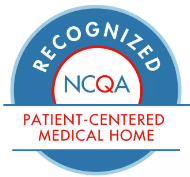 PCMH Transformation Team Leads
Structure & Staff Responsibilities
Individual Patient Care Meetings/Communication
Staff Involvement in Quality Improvement
Medical Home Information
Problem Lists
Comprehensive Health Assessment
Depression Screening
Diversity
Language
Proactive Outreach
Medication Reconciliation
Mediation Lists
Clinical Decision Support
Community Resource Needs
Access Needs and Preferences
Same-Day Appointments
Appointments Outside Business Hours
Timely Clinical Advice by Telephone
Clinical Advice Documentation
Personal Clinician Selection
Patient Visits with Clinician/Team
Identifying Patient for Care Management
Monitoring Patients for Care Management
Person-Centered Care Plans
Written Care Plans
Lab and Imaging Test Management
Patient Centered Medical Home
Six Concepts
Team-based Care & Practice Organization
Knowing & Managing Your Patients
Patient-Centered Access & Continuity
Care Management & Support
Coordinating Care and Care Transitions
Performance and Quality Improvement





https://www.ncqa.org/programs/health-care-providers-practices/patient-centered-medical-home-pcmh/
Measures
6 Concepts, 40 Criteria

Measure Period
Calendar Year

Data Submission
Annually 30 Day Prior to Accreditation Anniversary Date
[Speaker Notes: This PCMH program is unlike other programs in that the organization can select what objectives, or electives, that they work towards. All core criteria must be met but there are choices that can be made that best suit the organization goals and overarching strategy when selecting the elective credits that are needed. So while the base of the certification is the same for all the core measures, it is nice to have that bit of individuality for the organization. Many times, going through the certification process, organizations find that they are already doing this work, it just needs to be more organized or streamlined into reportable measures and perhaps do a bit more data collection. The goal of this program is to build a foundation of quality improvement that centers around the patient/provider relationship. 

The program is based around 6 Concepts that include items such as Immunizations (3), Preventive Care (10), Behavioral Health (7), Chronic or Acute Care (5), Care Coordination (2), Health Care Costs (2)
For Pediatrics there are also 10 additional measures that can be reported on. Within the 6 concepts—there are 40 core criteria, 62 elective credits with 85 elective credits available. NY has its own PCMH Accreditation and there may be more than 40 that need to be met. The criteria encompasses activities for which a practice must demonstrate satisfactory performance to obtain NCQA PCMH Recognition. The criteria are developed from evidence-based guidelines and best practices. In this program, for clinical measures, NCQA uses HEDIS measures, however not all measures have to do with clinical data, but also includes information about organizational structure, responsibilities, and other organizational-wide initiatives. This is to make sure that the necessary infrastructure is in place to support the patient centered workflows and programs that this accreditation is looking for. Basically, NCQA not only wants organizations to become accredited, but they want to make sure that the organization structure can maintain and sustain the initiatives, workflows, and programs to support growth.

To be recognized as a Patient Centered Medical Home - the practice must pass all 40 core criteria and at least 25 credits of elective criteria across 5 to 6 concept areas.

The key to the success of this quality program  and to maintain the accreditation is to continue the momentum even after the accreditation is obtained. 

The NCQA website provides access to consumers on the PCMH status and the quality measures submitted and for patients who research facilities and providers, this is an excellent source of data for them to compare and contrast different organizations and providers.]
Quality Programs CMS: MACRA/MIPS
Improvement Activities – 15%
Quality – 30%
Activity Requirements: 
2 high-weighted
1 high-weighted /2 medium-weighted
4 medium-weighted

Continuous 90-day performance period
PCMH Accreditation earns maximum points
Collection Types:
Electronic Clinical Quality Measures (eCQM)
MIPS Clinical Quality Measures (CQM)
Qualified Clinical Data Registry (QCDR) Measures 
Medicare Part B Claims
Consumer Assessment of Healthcare Providers and Systems (CAHPS) Survey

7 Measure Categories
200 Measures Available
Minimum Reporting: 6 Quality Measures
Minimum Measure Denominator: 20
75% Measure Achievement
MACRA/MIPS
Measures
7 Categories, 200 Measures
Report minimum of 6

Measure Period
Calendar Year

Data Submission
March 30
https://qpp.cms.gov/
Promoting Interoperability – 25%
Cost – 25%
CMS Calculates based on claims data
Certified Electronic Health Record Technology (CEHRT) 
Certified Health IT Product List (CHPL) ID Code
Submit Data for 180 continuous days
Security & Risk Analysis Measure
Safety Assurance Factors for EHR Resilience (SAFER) Guides Measure
[Speaker Notes: Centers for Medicare and Medicaid Services, CMS, has their own program, historically Meaningful Use Program, is now morphed into the Medicare Access and CHIP Reauthorization Act of 2015 known as MACRA. This is the law that reformed the Medicare payment system that provides a new framework for reimbursing clinicians who successfully demonstrate value over volume in patient care. Many times the term MACRA is replaced by Merit-Incentive Payment Program, known as MIPS. While MIPS is not the only portion of MACRA, it is the portion that contains the measures that need to be attested to or have a certain percentage met to receive incentive dollars from CMS. It is CMS’ version of pay for performance.

The MIPS Program consists of Four Pillars: Quality, Improvement Activities, Promoting Interoperability, and Cost. Each pillar carries a different weight, for instance, Quality makes up 30% of the MIPS Score, Improvement Activities make up 15% , Promoting Interoperability makes up 25%, and Cost makes up 30%
Measures and activity data are reported across the four pillars, with the cost component typically being calculated by CMS based on claims data. The performance across the MIPS pillars, or categories, will result in a MIPS final score of 0 to 100 points. The final MIPS score determines whether a negative, neutral, or positive MIPS payment adjustment is due. Many times these adjustments, especially the penalties, can be seen on the payments from Medicare on each claim. There have been years, early on in the program, where lump sum checks were sent to providers for those that received incentive funds. The incentives or penalties for 2024 performance year will be applied to payments for Medicare Part B covered professional services beginning on January 1, 2026. 

There are 5 types of participation options: Individual, Group, Virtual Group, Subgroup, or APM entity
There are 3 types of reporting options as well: 
Traditional MIPS, where the qualified professional selects the required number of quality measures and improvement activities that will be collected and complete the Promoting Interoperability measure set and report the data
MIPS Value Pathways (MVPs) where a value pathway is chosen for the practice and then select the required number of quality measures and improvement activities available in that value pathway and complete the Promoting Interoperability measure set and report the data. This options allows for more meaningful measures that are relevant to a specialty or medical condition to be the focus.
Alternative Payment Model (APM) is where a predetermined set of quality measures are required to report, and the APM Participants receive full credit in improvement activities performance category, which is evaluated annually, and complete the promoting interoperability measure set and report the data. In this type of reporting, there is no cost pillar and it is not evaluated. The APM model is generally used for groups such as ACO’s or a clinically integrated network where the infrastructure and support is already set up and members of those groups participate in process improvement and interoperability measures as a group rather than individuals or organizations. 

Inclusion or eligibility to participate in the program can be checked on the QPP.CMS.GOV website. Checking the eligibility will provide more details on which type of participation is allow as well as the types of reporting options available.


For our purposes for this session today, speaking to clinical quality measures, we will focus on the quality piece of MIPS. 
Electronic Clinical Quality Measures are clinical quality measures that are captured in certified electronic health record technology (CEHRT). Data is collected in a structured, consistent format during the process of patient care.
MIPS Clinical Quality Measures are created by CMS. Sometimes they follow the HEDIS measures, but in some cases, they differ and it is important to know the measures thoroughly soas to be able to notate the differences in the programs to ensure that the right data is captured for each program if participating in multiples. 
Qualified Clinical Data Registry measures are measures that are registry specific metrics that are created to fulfill a group. For example, the IRIS registry for ophthalmology is a QCDR because all of the measures reported are around that specialty. CMS approves these each year to determine which meet the criteria to be included in the MIPS program
Medicare Part B Claims – this uses CPT, ICD, LOINC, NDCs and all of the data submitted on claims to prove that measures are met. This type of reporting requires the use of CPTII or payer specific HCPCS codes 
And finally, the CAHPS survey information is used mainly for hospital or inpatient reporting and would not be considered a way to report for outpatient or office settings, except in very rare instances.]
Quality Programs Payer Programs
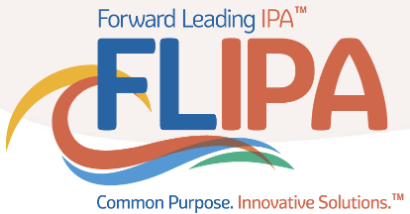 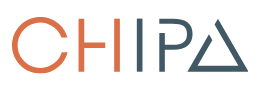 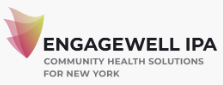 Forward Leading IPA (FLIPA)
Community Health IPA (CHIPA)
EngageWell IPA
18 Organizations across 19 Counties
Integrated Primary Care
Behavioral Health Care
Social Services

Finger Lakes Performing Provider System (FLPPS)
Value-Based Care
Bright Start Connect
New York based
Provider Association for FQHCs

Evidence-based change management
Value-based contracting
Clinical/Care Management Best Practices
20 Member Organizations


Social Determinants of Health
Opioid and HIV Programs
Connected Care Pilot Program
[Speaker Notes: In addition to the more widely participated in quality programs, each state and even some smaller geographic areas have other payer programs or Independent Physician Associations, or IPAs, that also have their own set of clinical quality measures for their specific programs, some based on the specialties that they support. 

Many of these organizations partner with hospitals or Accountable Care Organizations to unite their efforts and focus on certain clinical outcomes, best practices and quality measures that they can report as a group. Your organization may or may not participate in these programs, however, if yours does, then it is important to know the measures and what qualifies a patient to not only be counted in the measure, but what the goals are for that measure and whether or not your care is supporting the achievement of the outcomes that they are reporting. Sometimes, involvement in these more local programs does offer incentives to providers. 

That was a lot of information but now I’d like to dive a bit deeper into the measures themselves and look over some examples of measures that may look the same but have differences that need to be accounted for across these programs.]
Quality Programs Measure Comparison
PREVENTIVE CARE AND SCREENING:  TOBACCO USE: SCREENING AND CESSATION INTERVENTION CMS138V12
HRSA - UDS
NCQA - PCMH
CMS - MIPS
CMS 138 

Measure Description
Percentage of patients aged 12 years and older who were screened for tobacco use one or more times during the measurement period AND who received tobacco cessation intervention during the measurement period or in the six months prior to the measurement period if identified as a tobacco  user.
3 Populations Reported
Denominator
Population 1: All patients aged 12 years and older seen for at least two visits or at least one preventive visit during the measurement period
Population 2: All patients aged 12 years and older seen for at least two visit or at least one preventive visit during the measurement period and identified as a tobacco user
Population 3: All patients aged 12 years and older seen for at least two visits or at least one preventive visit during the measurement period

Numerator
 Population 1: Percentage of patients aged 12 years and older who were screened for tobacco use one or more times during the measurement period
 Population 2: Patients who received tobacco cessation intervention during the measurement period or in the six months prior to the measurement period               
 Population 3: Patients who were screened for tobacco use at least once during the measurement period AND who received tobacco cessation intervention during the measurement period or in the six months prior to the measurement period if identified as a tobacco user
Table 6B: Line 14a [CMS-138 v12]

Measure Description 
Percentage of patients aged 12 years and older who were screened for tobacco use one or more times during the measurement period and who received tobacco cessation intervention during the measurement period or in the 6 months prior to the measurement period if identified as a tobacco user

Denominator 
Patients aged 12 years and older at the start of the measurement period seen for at least two qualifying encounters in the measurement period or at least one preventive qualifying encounter during the measurement period, as specified in the measure criteria

Numerator
Patients who were screened for tobacco use at least once during the measurement period and NOT identified as a tobacco user, and 
Patients who were screened for tobacco use at least once during the measurement period and, if identified as a tobacco user, received tobacco cessation intervention during the measurement period or during the 6 months prior to the measurement period.

Include in the numerator patients with a negative screening and those with a positive screening who had cessation intervention if a tobacco user. 

Do not count screenings done by non-health center staff
Q226 

Measure Description
Percentage of patients aged 12 years and older who were screened for tobacco use one or more times during the measurement period AND who received tobacco cessation intervention during the measurement period or in the six months prior to the measurement period if identified as a tobacco  user.
3 Populations Reported
Denominator
Population 1: All patients aged 12 years and older seen for at least two visits or at least one preventive visit during the measurement period
Population 2: All patients aged 12 years and older seen for at least two visit or at least one preventive visit during the measurement period and identified as a tobacco user
Population 3: All patients aged 12 years and older seen for at least two visits or at least one preventive visit during the measurement period

Numerator
 Population 1: Percentage of patients aged 12 years and older who were screened for tobacco use one or more times during the measurement period
 Population 2: Patients who received tobacco cessation intervention during the measurement period or in the six months prior to the measurement period               
 Population 3: Patients who were screened for tobacco use at least once during the measurement period AND who received tobacco cessation intervention during the measurement period or in the six months prior to the measurement period if identified as a tobacco user
[Speaker Notes: Here is the measure for tobacco screening

Each program references this measure differently so depending on what is being looked at may change what data is collected. 
The way in which these 3 programs have to report this data varies slightly so it is important to know the difference in reporting between programs. For instance, the CMS-MIPS measure is reported via claims data, which means each numerator population needs its own code reported on a claim. Whereas the UDS measure is reported out on annual reports as a numerator and denominator.
As you read through also, this measure contains what we call a look back period. That means that not only is the measure relevant for the current measurement period, it also looks 6 months back at the encounters to determine the denominator that the patient will fall into. This is very common with other cancer screening measures as well. So be thorough when reading through the measures.
If you participate in multiple programs it is important to know these details to determine a consistent standard workflow that will capture many data elements efficiently so the end user is not going several different places in the EHR to satisfy measures for multiple programs. 
Also, get to know your EHR and the tools that are available as some are there to help with data collection or serve as documentation shortcuts or now, there are even using AI to capture some data. If you don’t know if your EHR can do something, open a case, or ask your vendor representative. Often times, they rely on the practice to read through release notes to discover new features and activate them on their own.

Important examples of paying attention to details can be seen with the measure for Childhood Immunizations. The requirement is to administer a number of immunizations prior to the age of 2. If administered one or two days after the patient’s second birthday this will cause a measure to appear unachieved, even if the immunization was obtained. The details are important! Other examples include cancer screenings. Often times these measure contain look back periods to see what was done the prior year, or years, to achieve the measure in the current year. Don’t be caught in thinking that a missed measure is not worth pursuing as it can haunt you in the next year. The goal is to complete or achieve all the measures.

When creating your workflows, think about what is best for all your patients, not just ones that are in a program. The goal of quality programs is to provide consistent quality care, not just quality care to those in the programs. Creating workflows that encompass standardized areas of documentation, regardless of payer or program, can help get data consistently and easily. It’s about having a best practice to care for all patients and the quality program is just a sample size to view how the overall organization is doing.]
Quality Programs Measure Details
Patient Age
Time Frame
Pay close attention the age or age group that the measure applies to. If the patient age differs between programs, consider taking the youngest age to create the workflow.
Review the time frames that the measure encompasses. Some measures have a look-back period such as screening measures which will make a huge difference in measure achievement. Know what those time frames are to build a workflow to account for them
Reporting Codes
Criteria for Patient Inclusion
The measure details will contain any codes, ICD, CPTII, HCPCS, LOINC, SNOMED, etc., that when used on claims or EDI submission will achieve the measure or provide certain additional data that was collected during the patient encounter. This is especially important for claims-based reporting.
Review what patient information is responsible for including the patient in the measure. Compare against similar measures to determine the workflow.
Criteria for Measure Achievement
Exclusions
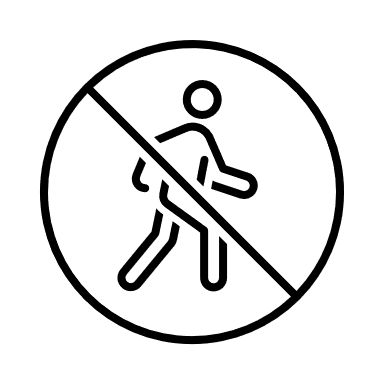 Carefully read through the measure details to determine what version, criteria, documentation, or services provided will achieve the measure for the patient. Know the tools within the EHR to help to capture the data for reporting.
Many, if not all, measures have exclusions to remove patients from being included. Know what those are and/or what codes to use, such as ICD Diagnosis codes, and provide education to the clinicians on use of those codes to help with measure achievement and the most accurate recording of measure data and patient conditions.
[Speaker Notes: These are some of the items that you will need to make sure that you are aware of when designing workflows

Make sure that the patient age is the youngest if measures are similar but the ages differ. This will ensure all the data is captured in one workflow and clinicians and other end users do not have to remember a workflow for one age group vs. another. 

Stay updated on the Measure Version Numbers. These can differ from year to year so they do need to be reviewed annually to ensure accuracy.

Know what makes a patient included in a measure. What criteria needs to be met and how it is met. Through a diagnosis code? A service? and what will exclude that patient. Educate your providers and clinicians on the measures and collaborate with them to come up with a workflow that works for everyone. 

Know your look back periods. This will be important if you need to troubleshoot why a measure does not appear to be met even though it may seem like all criteria are there. This includes the number of encounters and not just a measurement period, sometimes it matters. 

Make sure that your EHR has the appropriate and correct reporting codes linked to the proper tests and procedures. If you aren’t sure, find out. This can make the difference between measure achievement and falling short. Knowing where your LOINC codes are at, how data is mapped, where NDC codes are stored and how they are updated, and other codes are located makes a big difference sometimes in data being counted on reporting. Changes in workflow will need to be addressed to ensure that there is no data collection being missed with the changes that are being made. This is where the change management process becomes vital to measure achievement.

Review the exclusions and make sure that your workflow accounts for them in some way. Clinicians need to be educated on the measures and collaborated with to determine the best solutions to include this information. 

I also cannot stress enough that the billing team really needs to be involved in this collaboration as well. They are the last stop before claims go out the door, they need to know what the clinical team is working on and how they are going about the workflow. There may be ways to automate things or map to codes so the clinician can be the clinician and the documentation can trigger codes for the claims.]
Q & A
Thank You
Jackie Simik, B.S., CPC-A
www.linkedin.com/in/jacquelinesimik/
[Speaker Notes: We really could go on for a while about all the measures and the ins and out of everything but there simply is not enough time. I’d like to open the floor to questions, comments, or even things that you may have run into and share your experience or lessons learned with the group.]
Appendix Resources
HRSA – UDS Measures 2024
https://bphc.hrsa.gov/sites/default/files/bphc/data-reporting/uds-clinical-measures-handout.pdf

NCQA – NYS PCMH Standard Measures
https://www.ncqa.org/programs/health-care-providers-practices/state-and-government-recognition/nys-patient-centered-medical-home/faqs-nys-patient-centered-medical-home/

NCQA Report Cards
https://reportcards.ncqa.org/

eCQI Resource Center
https://ecqi.healthit.gov/ecqm/ec/2025/cms0069v13?qt-tabs_measure=measure-information

MIPS Program Information
https://qpp.cms.gov

MIPS Quality Measures 2024
https://qpp.cms.gov/docs/QPP_quality_measure_specifications/CQM-Measures/

Office of the National Coordinator for Health IT – CHPL ID lookup
https://chpl.healthit.gov/#/search

Association of American Family Physicians
https://www.aafp.org/family-physician/practice-and-career/getting-paid/coding/hierarchical-condition-category.html

X12 – External Code Lists
https://x12.org/codes
[Speaker Notes: Thank you all for allowing me to share this time with you. I have listed come resources about the various programs we touched on today. I would recommend that those of you that participate already in the NCQA programs to click the link for reports cards and see where your organization and providers are at. This is a publicly accessed site which means that patients have access to this as well. 

I hope that this session was useful and that you review some of the resources. In the final session, Part 3 of our series, we will be looking at some of the ways to have continued success with a data governance program to ensure that it continues working efficiently and effectively. 
I hope to see you there.]
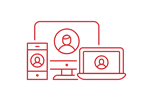 Questions?
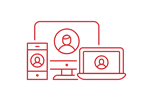 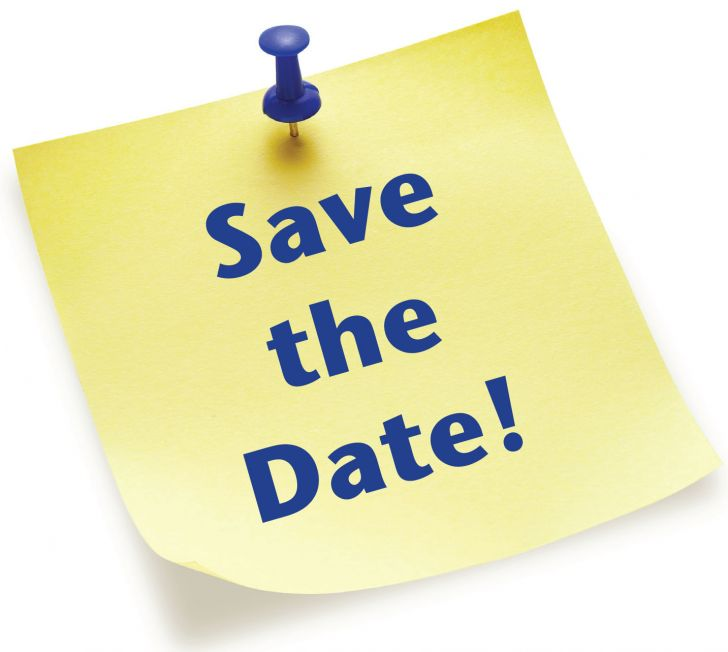 Continue the Conversation
Don’t miss the next session of this 3-part series! 
Session 3: Tuesday, October  29
Data Governance Program Maintenance & Strategies
We hope to see you then!
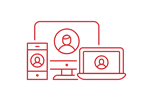 Please fill out our survey!
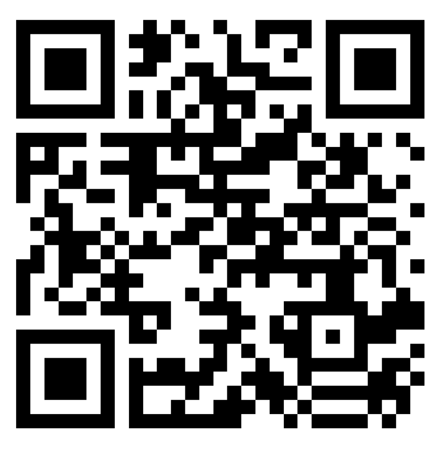 Please share your feedback using the survey link in the chat, the QR code, or the link in the follow up email!
Completing the survey helps us to provide relevant and helpful information. Thank you in advance!
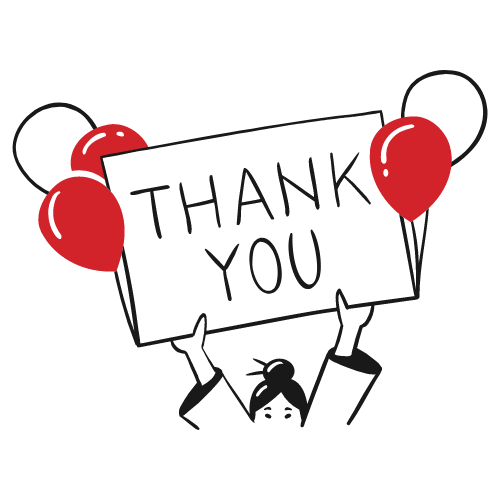 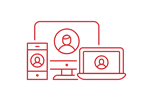 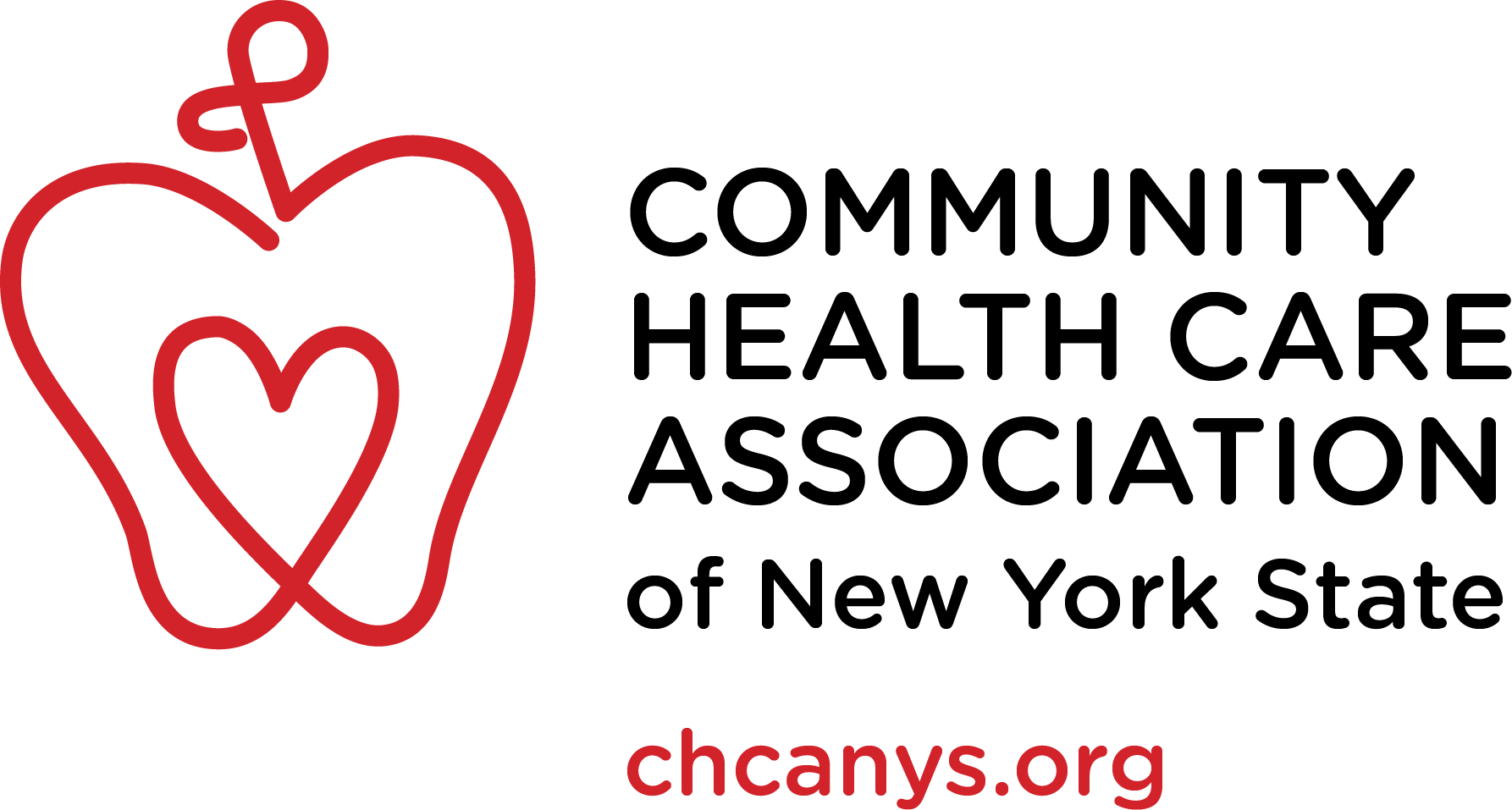 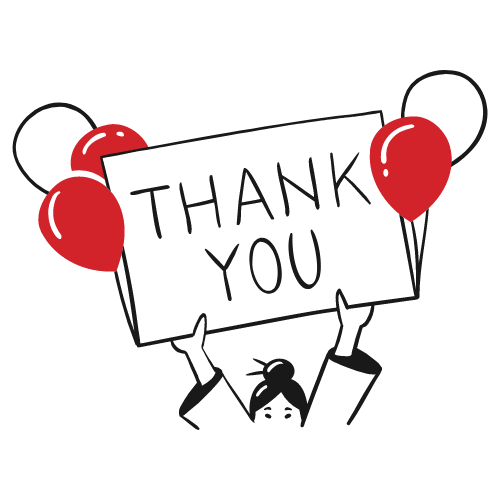